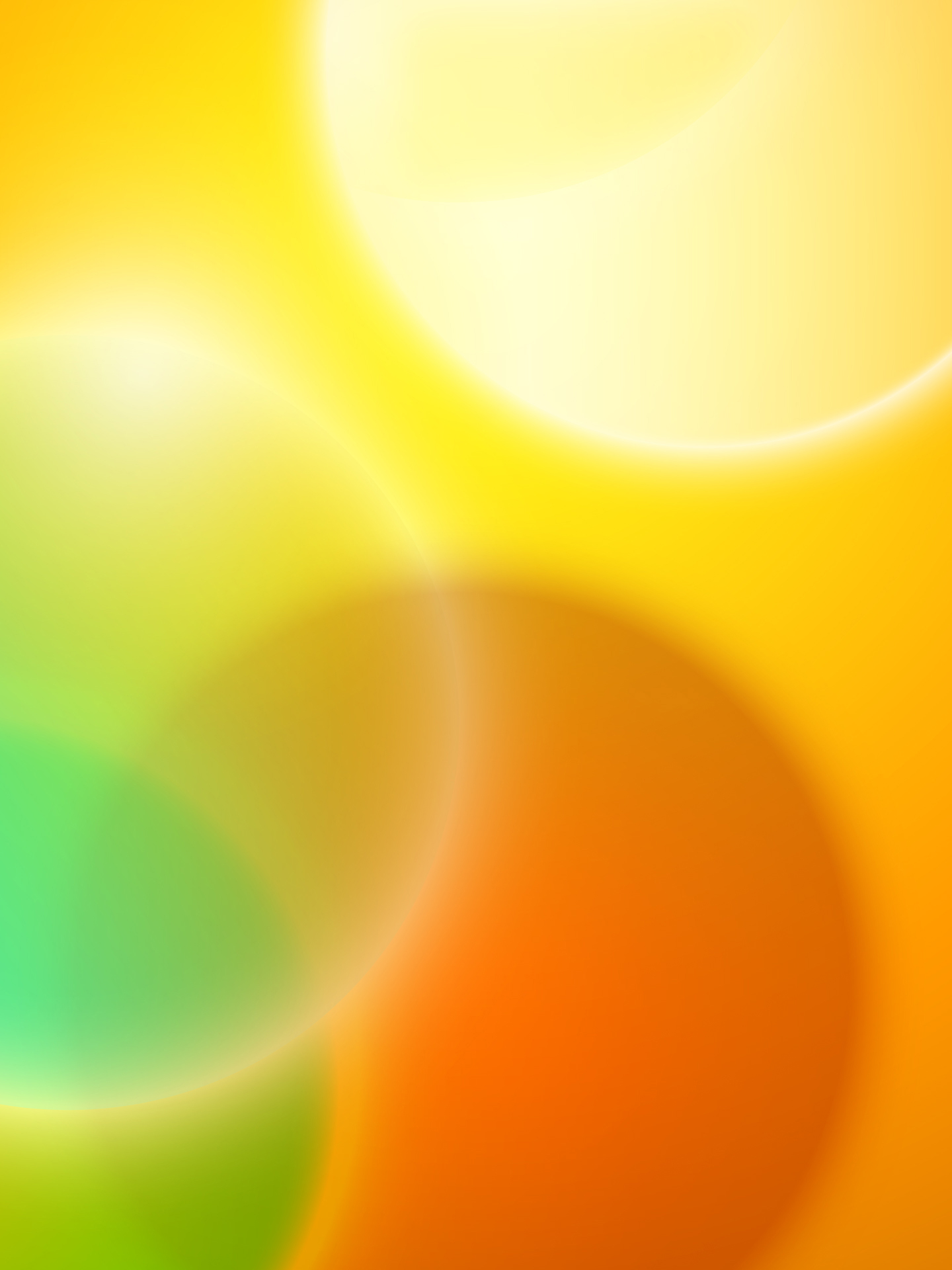 Как сдать экзамены..
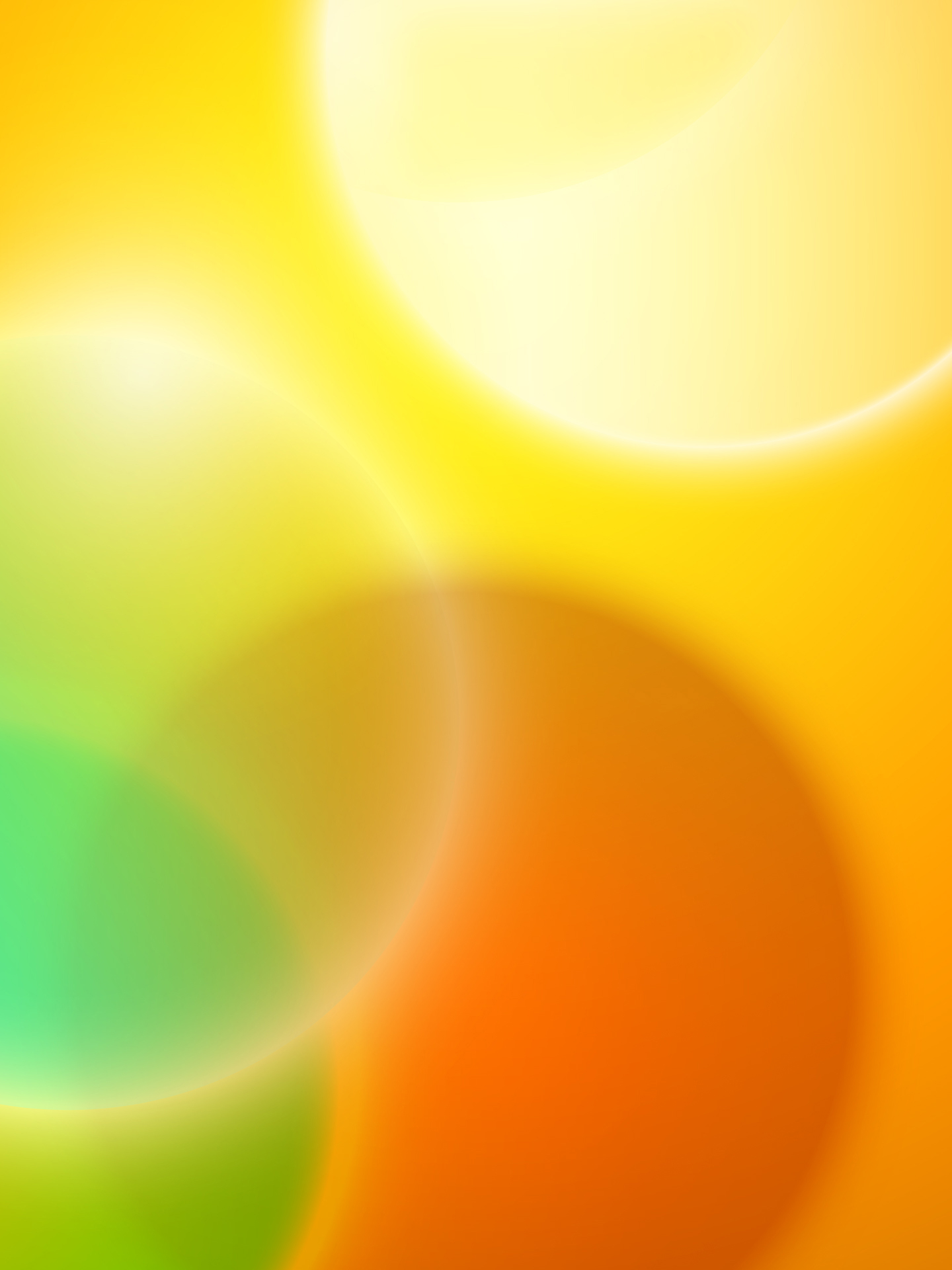 Психологическая поддержка – это один из важнейших факторов, определяющих успешность Вашего ребенка в сдаче единого государственного экзамена. Как же поддержать выпускника?
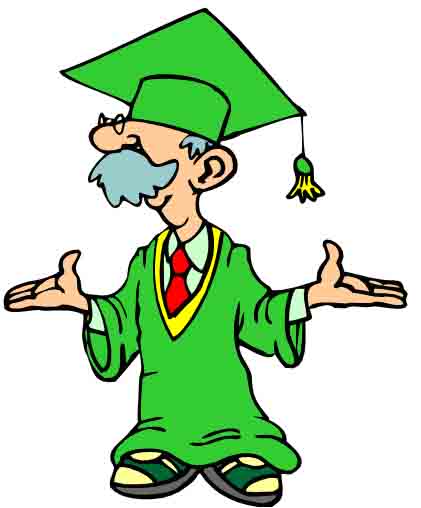 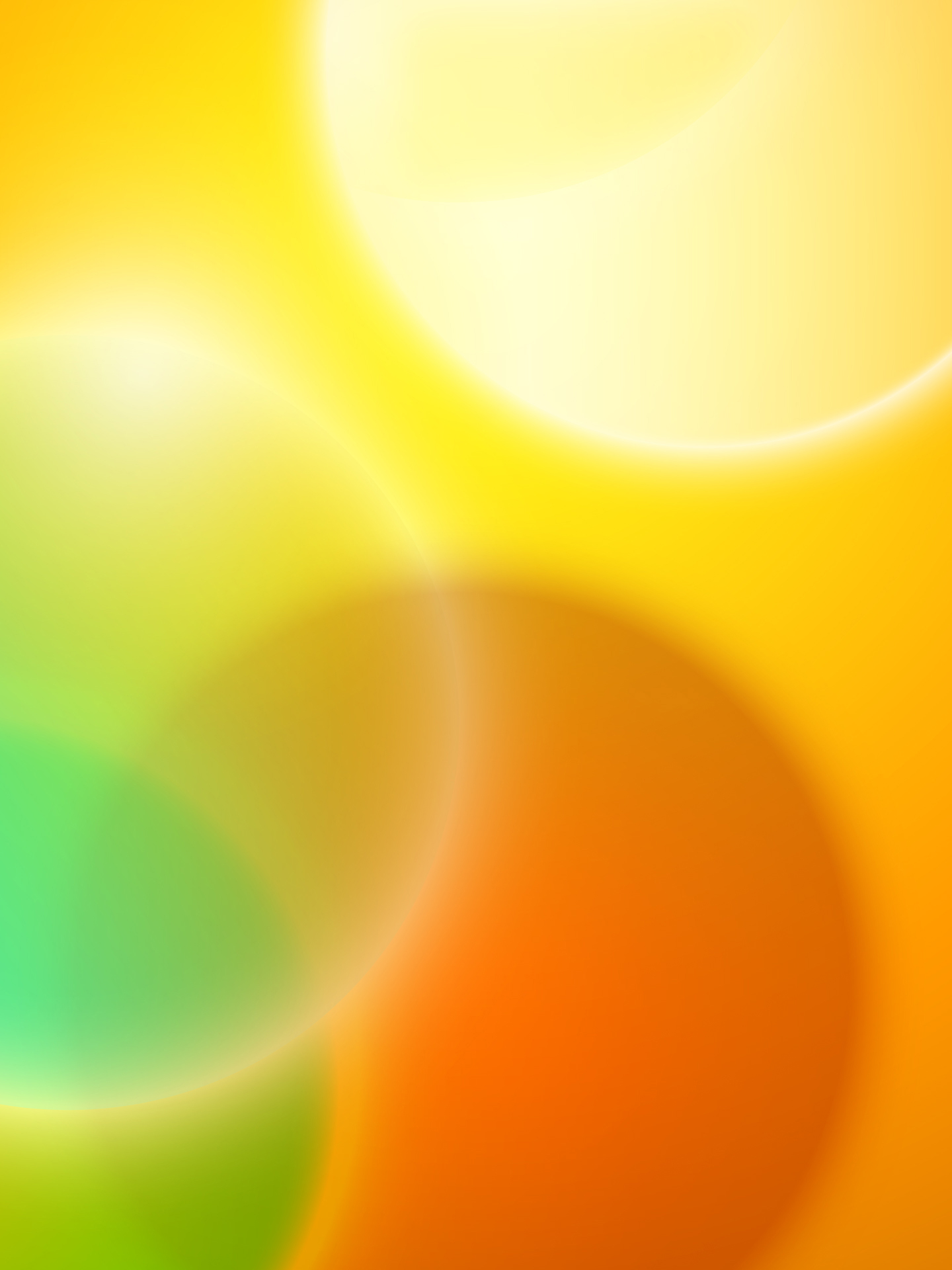 Существуют слова, которые поддерживают детей, например: «Зная тебя,
 я уверен, что ты все сделаешь хорошо»,
 «Ты знаешь это очень хорошо».
 Поддерживать можно посредством прикосновений, 
совместных действий,
 физического соучастия, выражение лица. 
Итак, чтобы поддержать ребенка, необходимо: 
Опираться на сильные стороны ребенка, 
Избегать подчеркивания промахов ребенка, 
Проявлять веру в ребенка, сочувствие к нему, уверенность в его силах, 
Создать дома обстановку дружелюбия и уважения, уметь и хотеть 
демонстрировать любовь и уважение к ребенку,
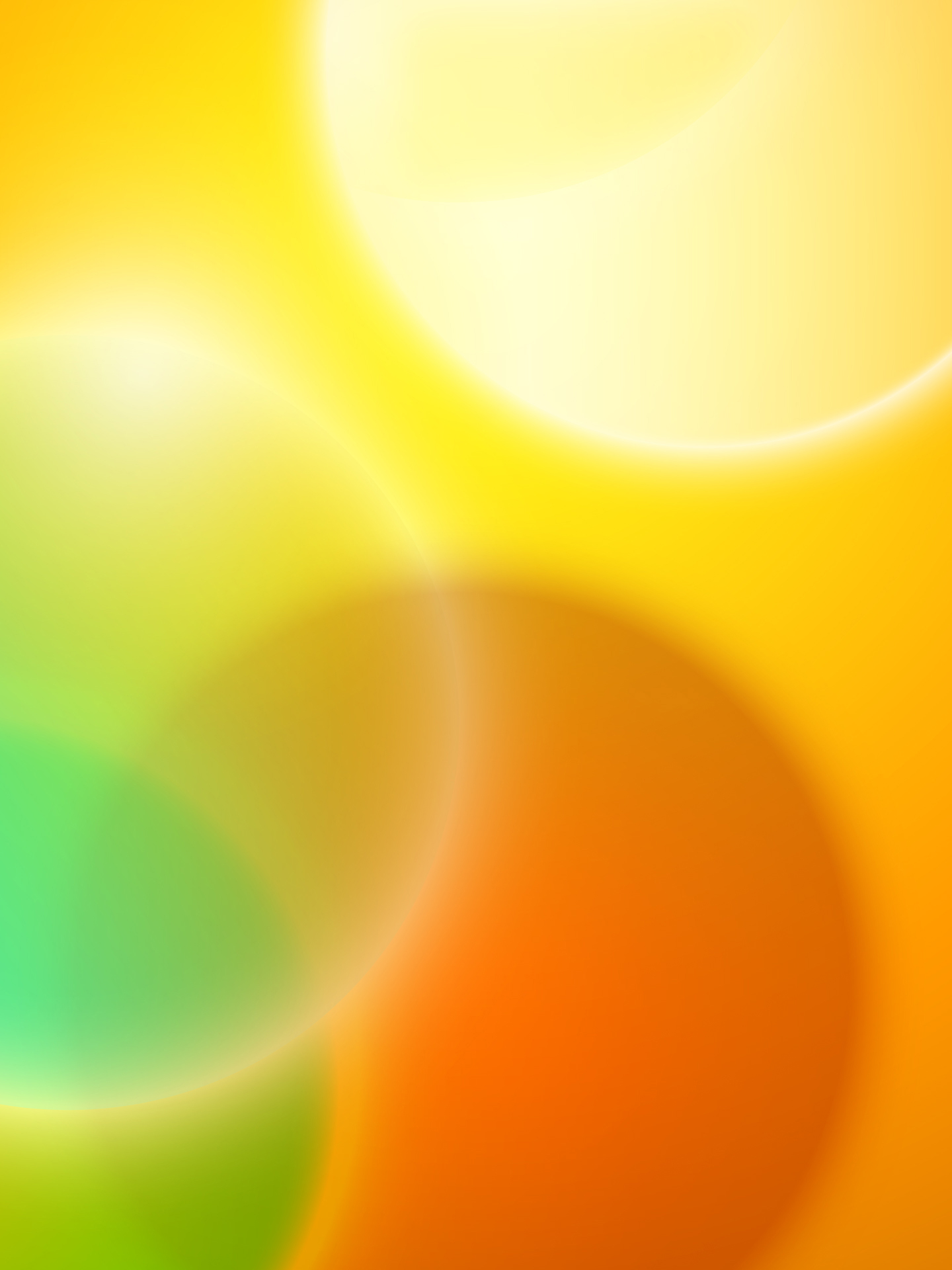 Поддерживайте своего ребенка, демонстрируйте, что понимаете его переживания. Не повышайте тревожность ребенка накануне экзаменов - это может отрицательно сказаться на результате тестирования. Ребенку всегда передается волнение родителей, и если взрослые в ответственный момент могут справиться со своими эмоциями, то ребенок в силу возрастных особенностей может эмоционально "сорваться".
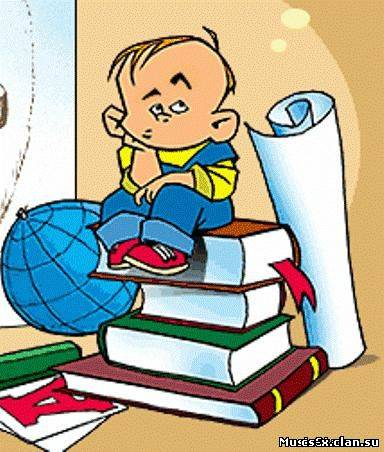 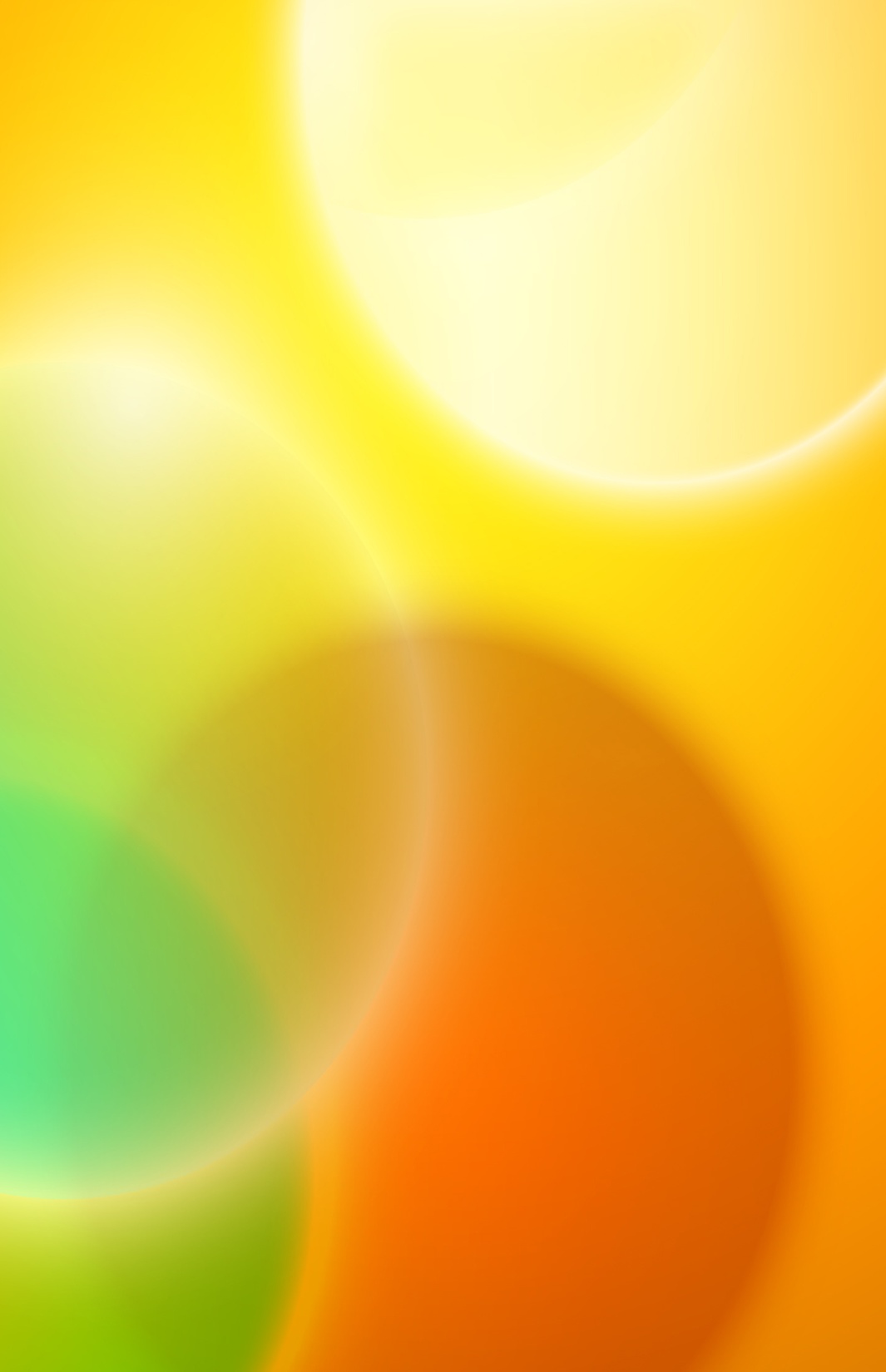 поддержите
 меня !
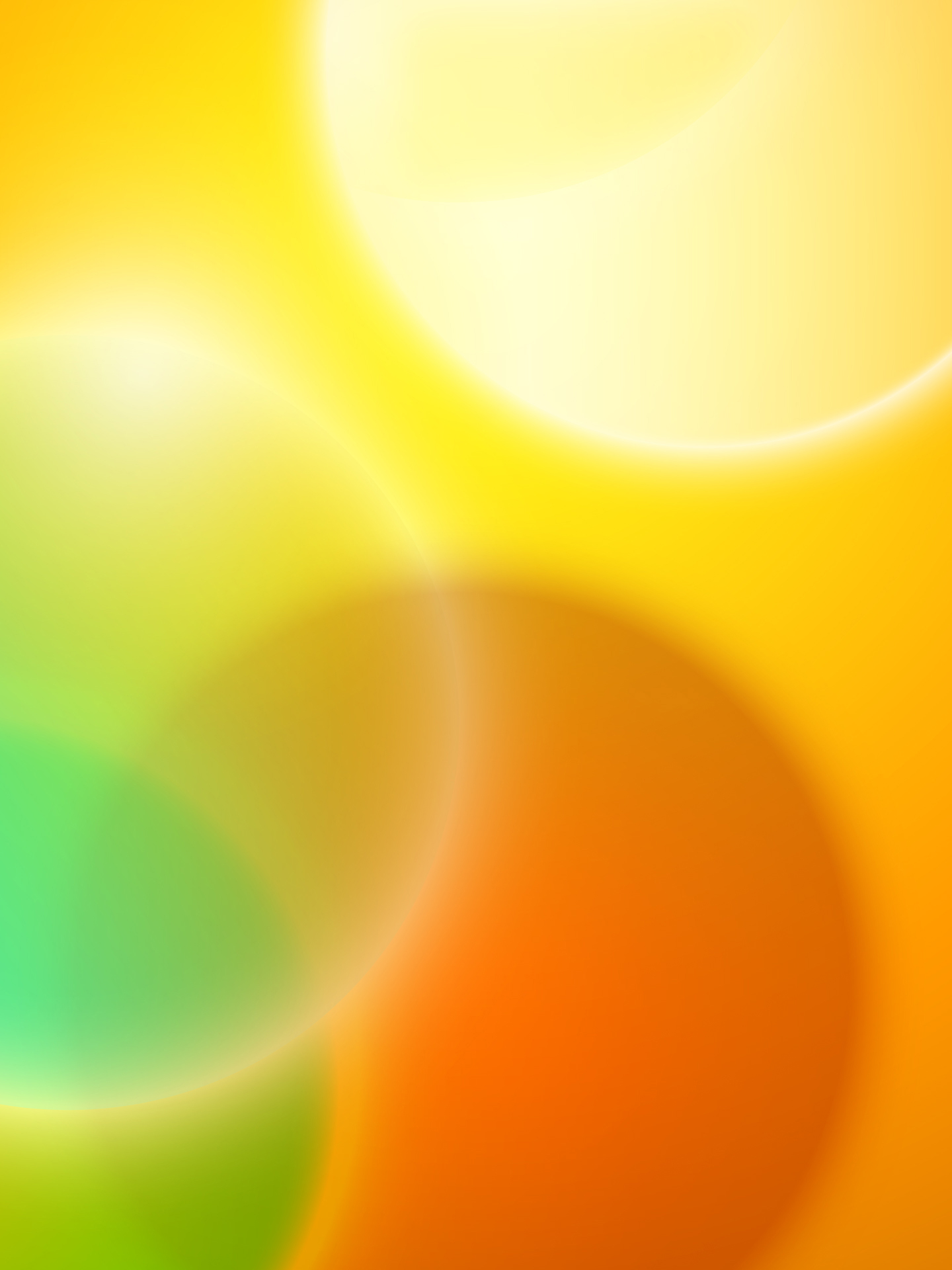 Обратите внимание на питание ребенка: во время интенсивного умственного напряжения ему необходима питательная и разнообразная пища и сбалансированный комплекс витаминов. Такие продукты, как рыба, творог, орехи, курага и т.д. стимулируют работу головного мозга.
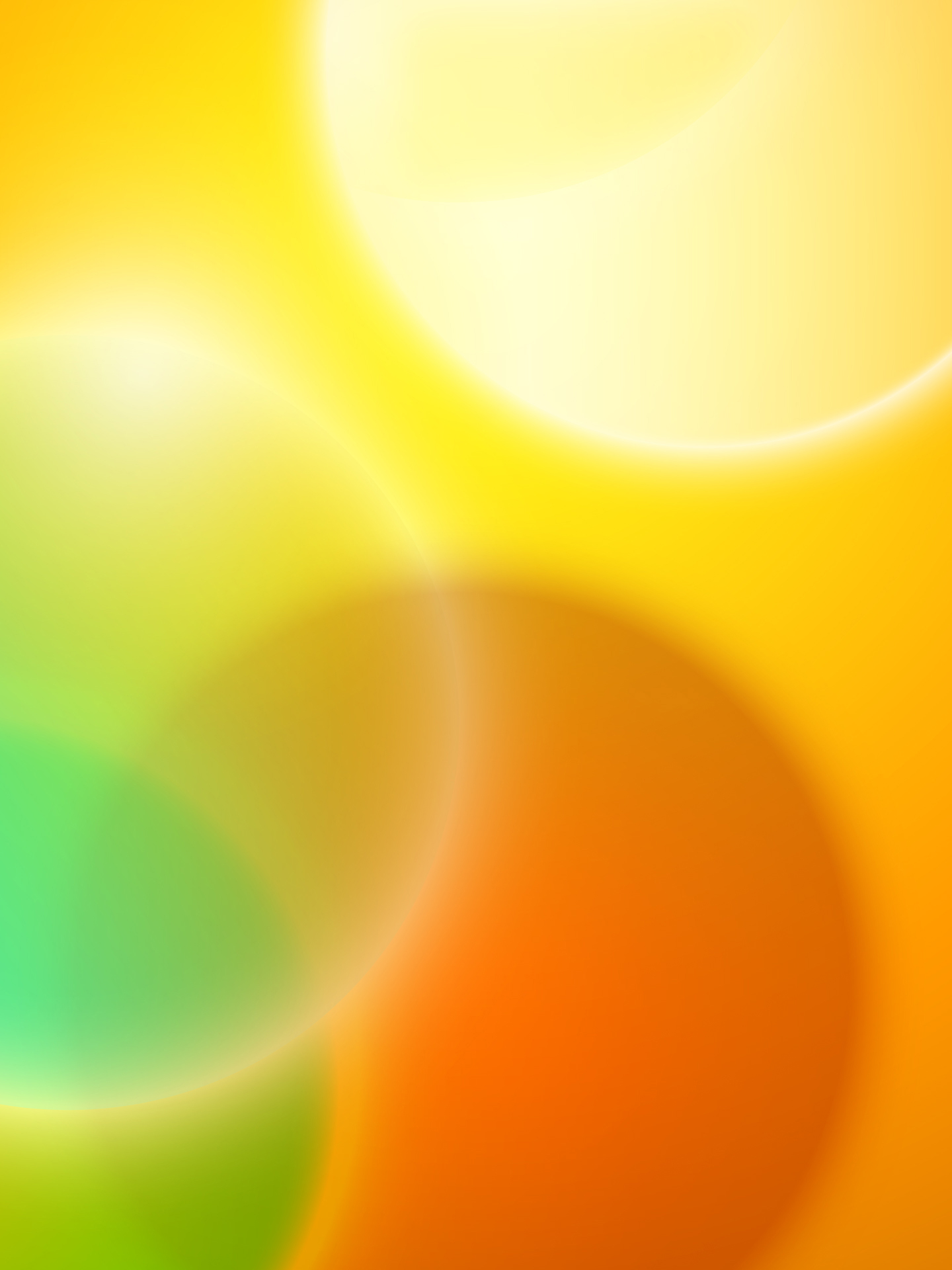 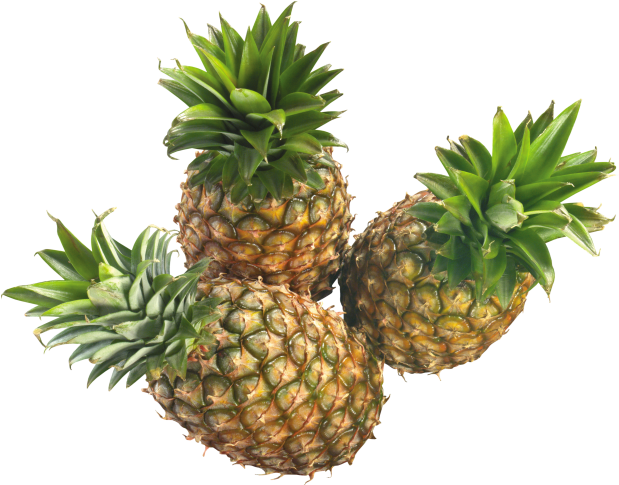 Избегайте сахара, конфет, печенья
Ограничьте количество чипсов

Чтобы подпитать мозги. Попробуйте:
свежие фрукты или сухофрукты
бутерброд
тарелку супа
кусок сыра
несоленые орешки
йогурт
только что сделанный молочный коктейль
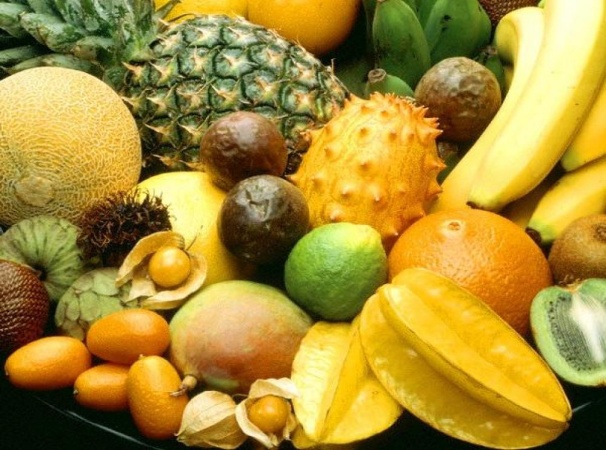 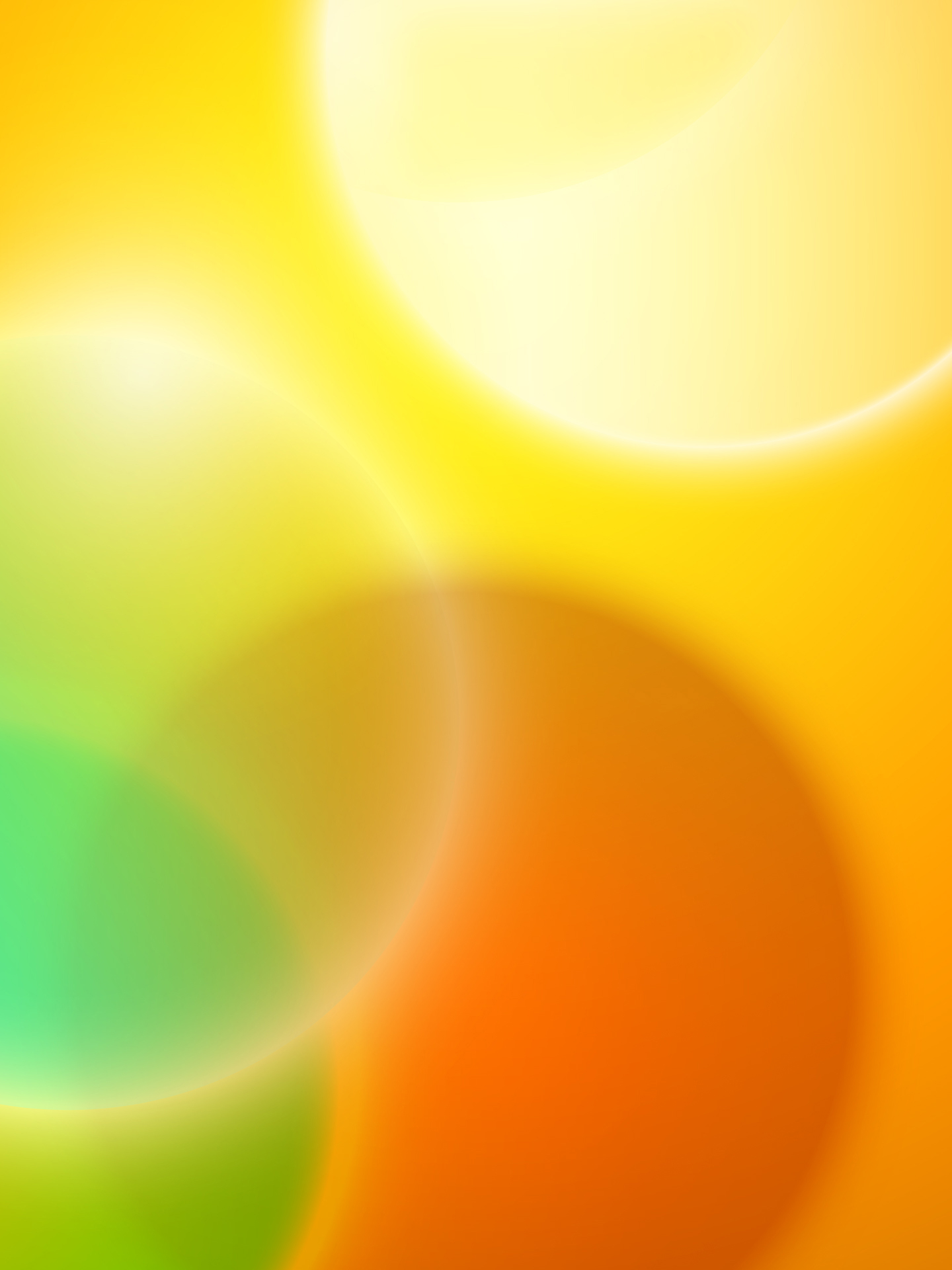 Помогите детям распределить темы подготовки по дням. 
Ознакомьте ребенка с методикой подготовки к экзаменам.
 Не имеет смысла зазубривать весь фактический материал, 
достаточно просмотреть ключевые моменты и уловить смысл и логику материала.
 Очень полезно делать краткие схематические выписки и таблицы,
 упорядочивая изучаемый материал по плану.
 Если он не умеет, покажите ему, как это делается на практике. 
Основные формулы и
 определения можно выписать на листочках и повесить над письменным столом,
 над кроватью, в столовой и т.д.
В ночь перед экзаменом надо 
раньше лечь спать.
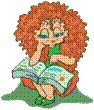 Для долговременного хранения информации в памяти необходимо повторение.
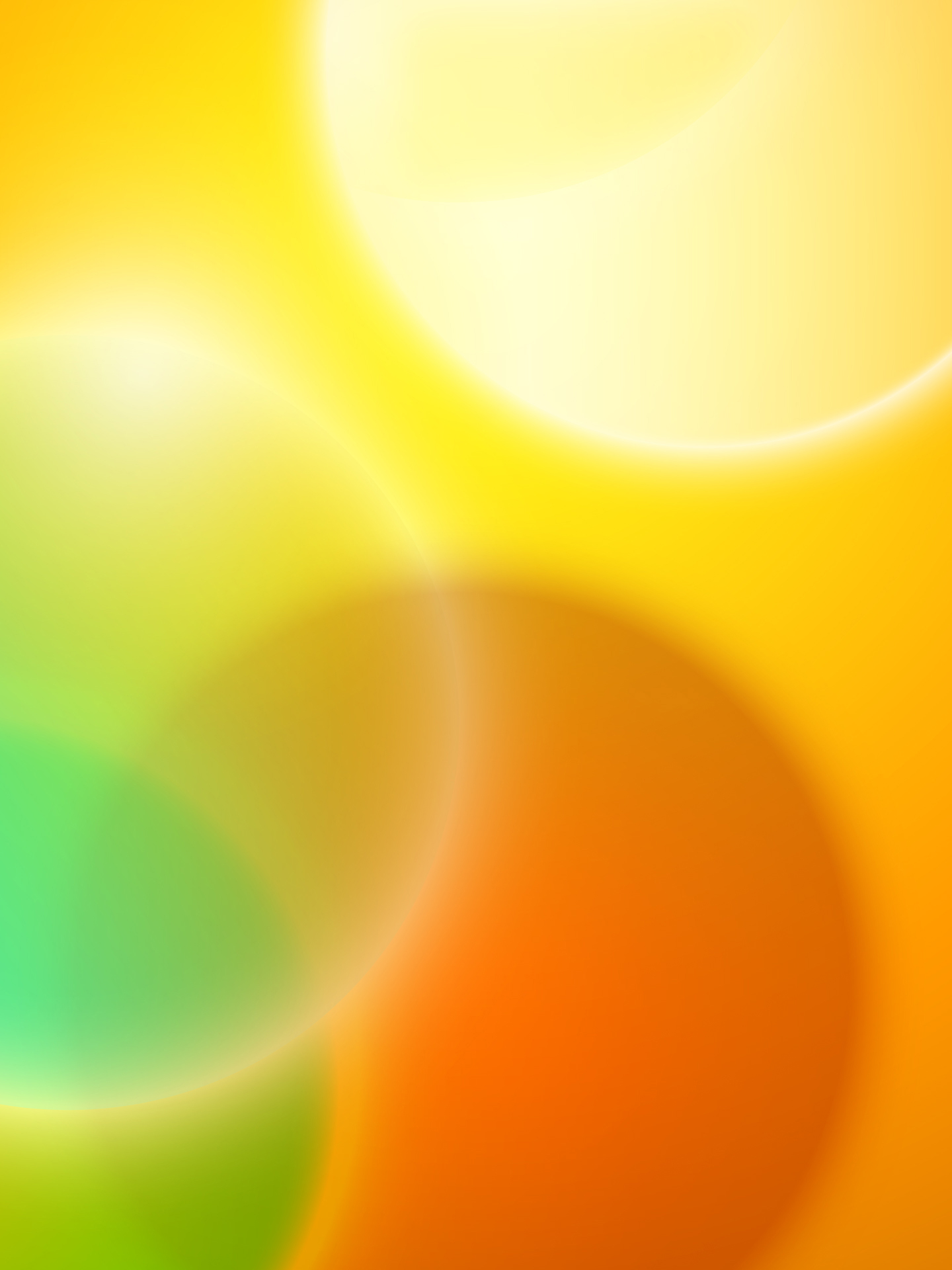 Способы организации процесса повторения
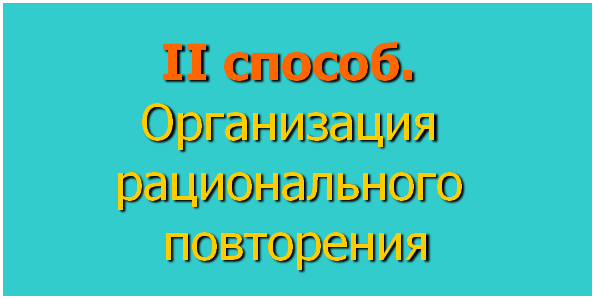 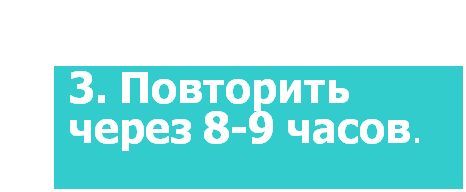 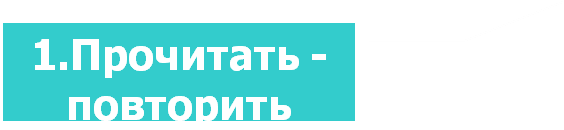 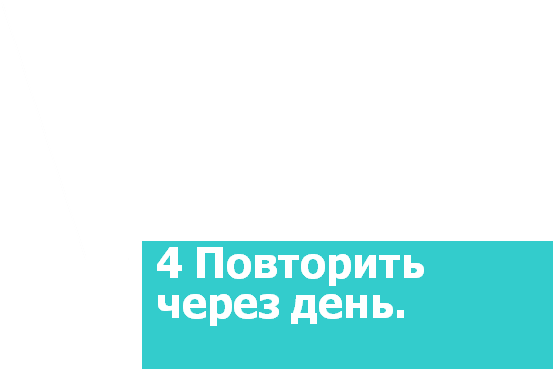 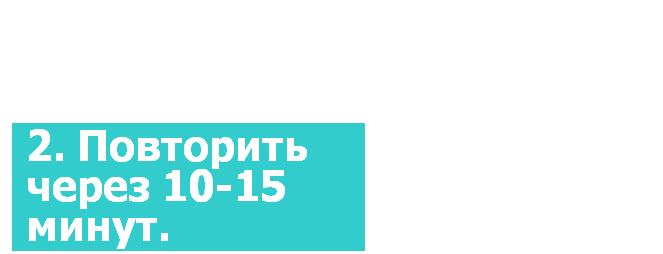 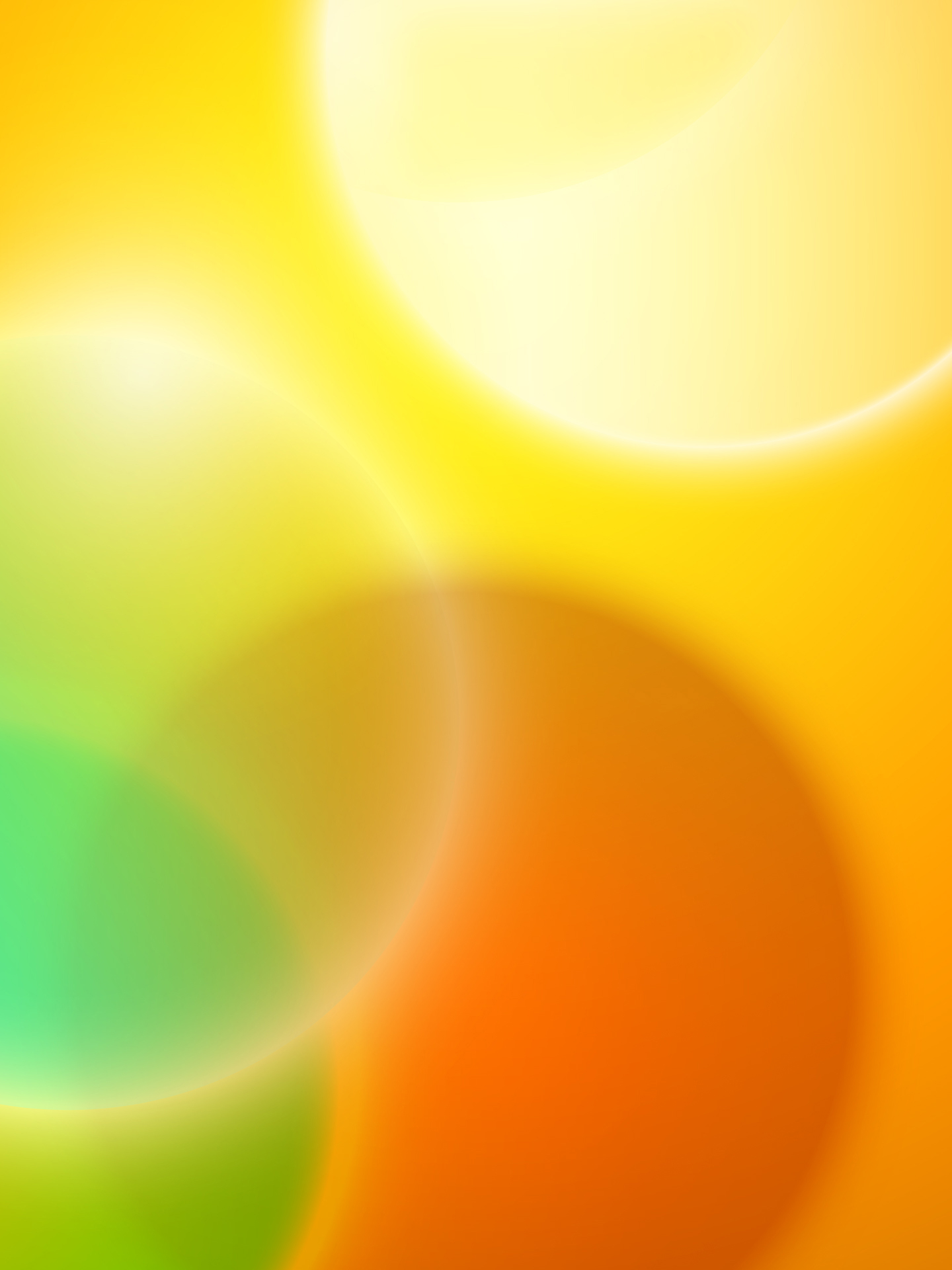 III способ. Формула успешного повторения ОЧОГ
О – ориентировка. Прочитайте текст с целью понять его главные мысли. 

Ч – чтение. Прочитайте текст внимательно и постарайтесь выделить второстепенные детали, установите их связь с главными мыслями. 

О – обзор. Быстро просмотрите текст. Чтобы углубить понимание текста, поставьте вопросы к главным мыслям.

Г – главное. Мысленно перескажите текст припоминая при этом главные мысли. 
Число повторений должно быть 2-3.
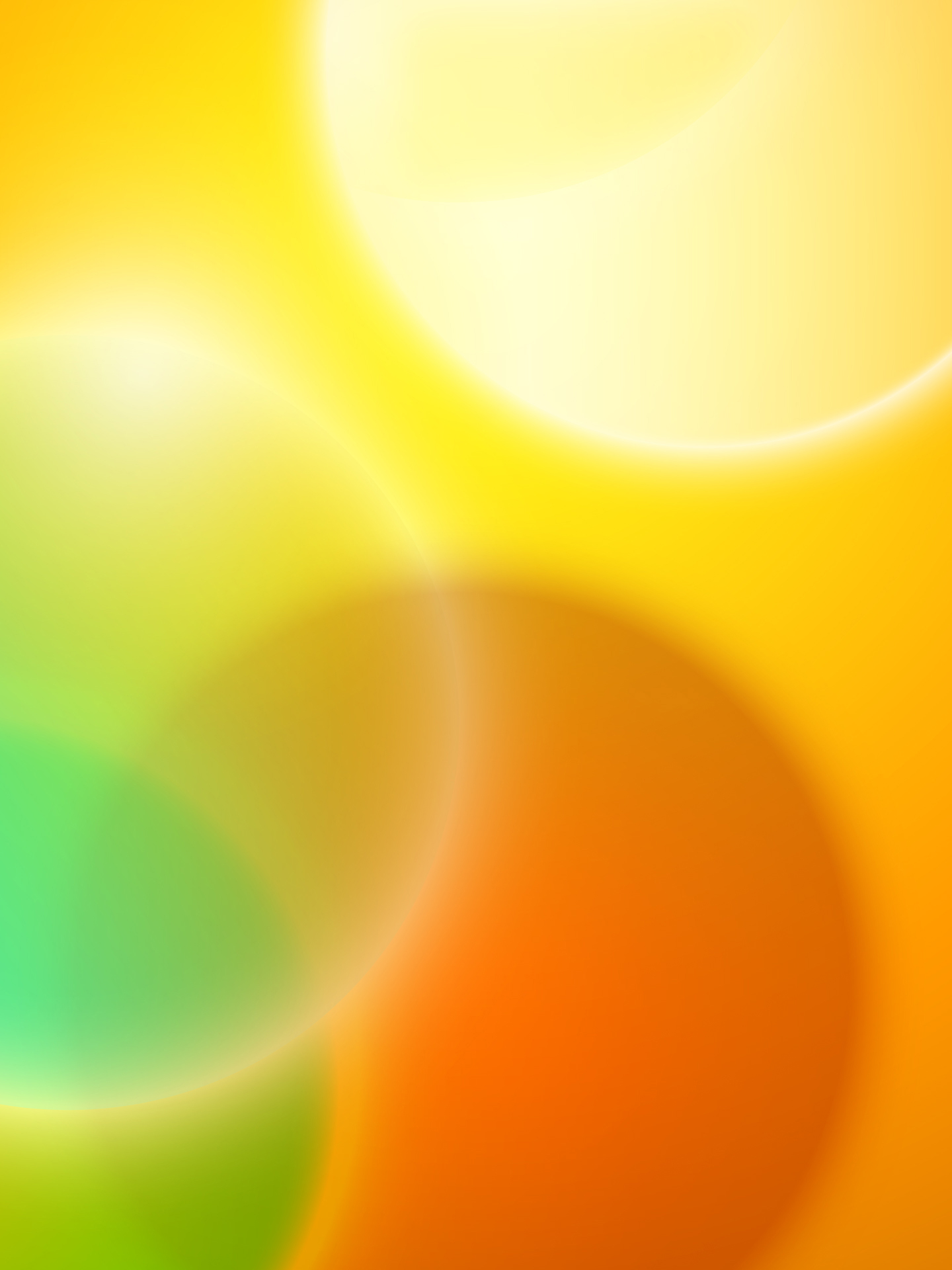 Приметы, часто дают положительный психологический настрой и дополнительную уверенность.
В ночь перед экзаменом положить учебник (либо конспект) под подушку Считается, что так материал запоминается ночью, пока спишь. 

Перед экзаменом завязывать шнурок на запястье "на счастье" "Узелок на память" 

Класть в туфлю под пятку пятикопеечную монету Возможно, пять копеек - пять баллов?..
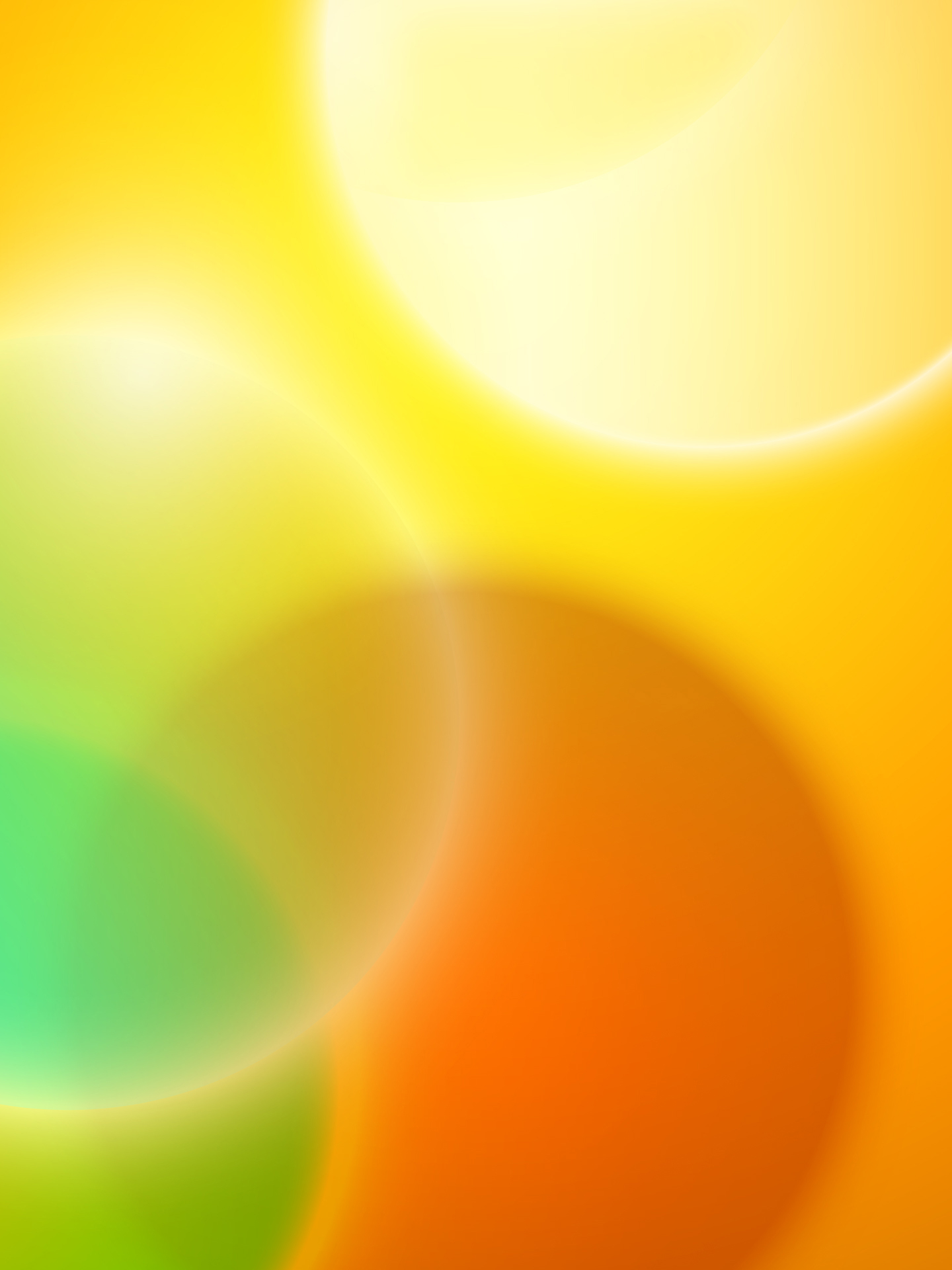 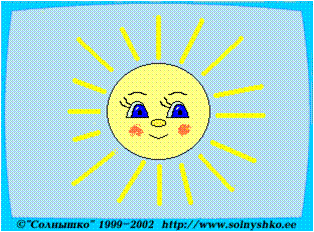 УДАЧИ НА ЭКЗАМЕНАХ!